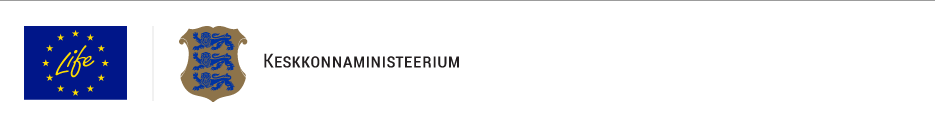 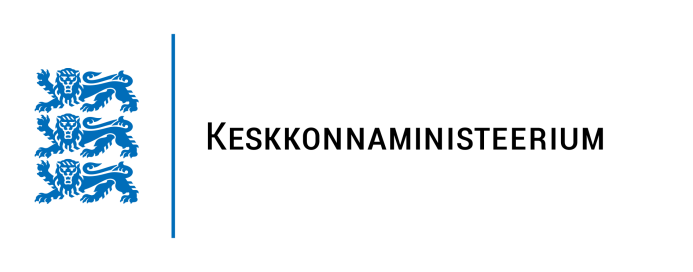 LIFE ringmajandus ja elukvaliteet
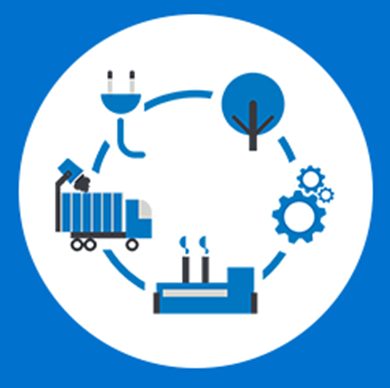 Krista Kupits
Keskkonnaministeerium 
Keskkonnakorralduse osakonna spetsialist
LIFE ringmajanduse kontaktisik

LIFE programmi infopäev 07.09.2021
LIFE programm
Eesmärgid:

aidata kaasa üleminekul ringsele, energiatõhusale, taastuvenergial põhinevale ja kliimale vastupidavale majandusele

Kaitsta ja arendada keskkonnaseisundit

Peatada elurikkuse vähenemine
Tegevused:

Edendada parimaid praktikaid ja käitumuslike muutuseid

Edulugude juurutamine suurel skaalal

Taastuvale energiale üleminekul turutõkete eemaldamine, oskuste suurendamine

Teadlikkuse tõstmine
Projektide tüübid
SAP – Innovaatiline lahendus või Parim praktika (eng. Standard Action Projects)

Innovaatiline lahendus: rakendatakse varem või mujal katsetamata tehnikat või meetodit, mis võrreldes hetkel parimate tavadega võivad anda keskkondlikke eeliseid ning mis on hiljem sarnastes tingimustes laiemalt rakendatavad

Parim praktika: juurutavad, testivad, hindavad ja levitavad antud projekti spetsiifilises, nt geograafilises, ökoloogilises või sotsiaalmajanduslikus kontekstis uusi või tundmatuid meetmeid, metoodikaid või lähenemisviise, mida on võimalik ka mujal sarnastes tingimustes rakendada
Ringmajandus ja elurikkus
Selle allprogrammi eesmärk on hõlbustada üleminekut jätkusuutlikule, ringsele, energiatõhusale ja kliimalemuutustega kohanevale ja vastupidavale majandusele, mürgivabale keskkonnale ning kaitsta, taastada ja parandada keskkonna kvaliteeti.

Keskkonnaprobleemide lahendamise, parimate praktikate, lahenduste ja integreeritud lähenemisviiside välja töötamine, katsetamine ja demonstreerimine koos vastava teadmisbaasi täiustamisega
Allprogrammile ringmajandus ja elukvaliteet on eraldatud orienteeruvalt 697,5 miljonit eurot ajavahemikuks 2021–2024
Esimene voor ligikaudu 100 miljonit eurot. Avati 13. juuli ja tähtaeg on 30. november
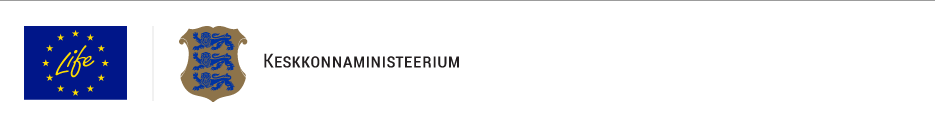 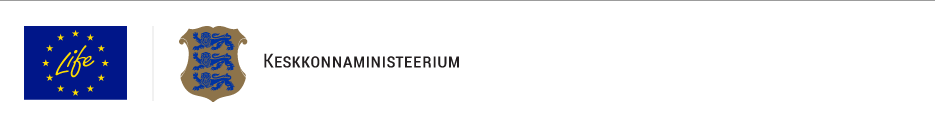 Allprogrammi prioriteetsed valdkonnad
Ringmajandus ja jäätmed
Õhk
Vesi
Pinnas
Müra
Kemikaalid
Euroopa „Bauhaus“ strateegia
Keskkonna haldus
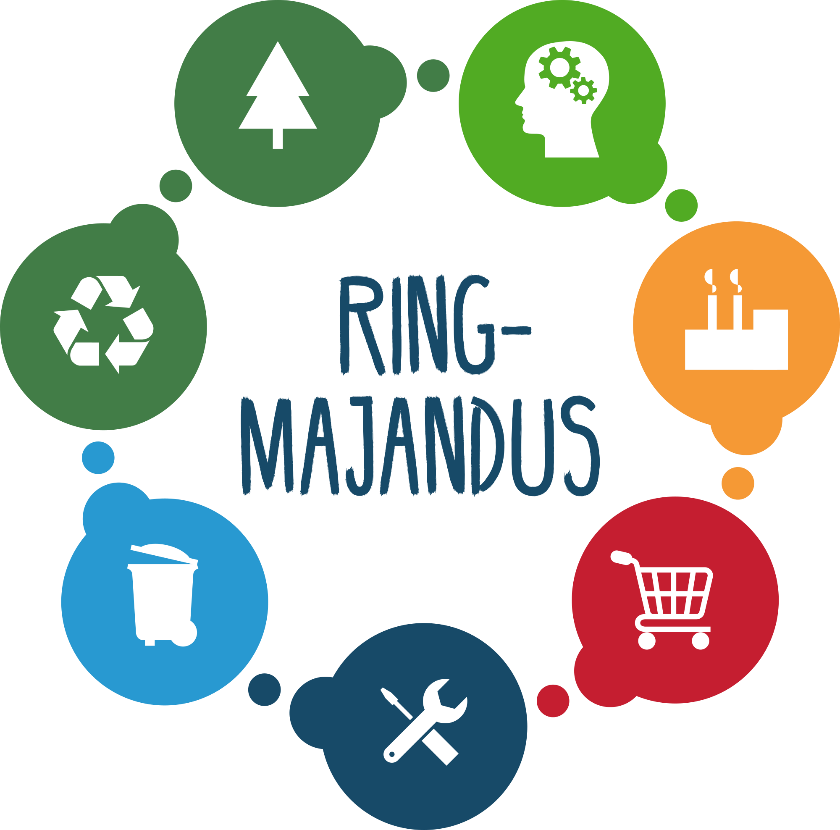 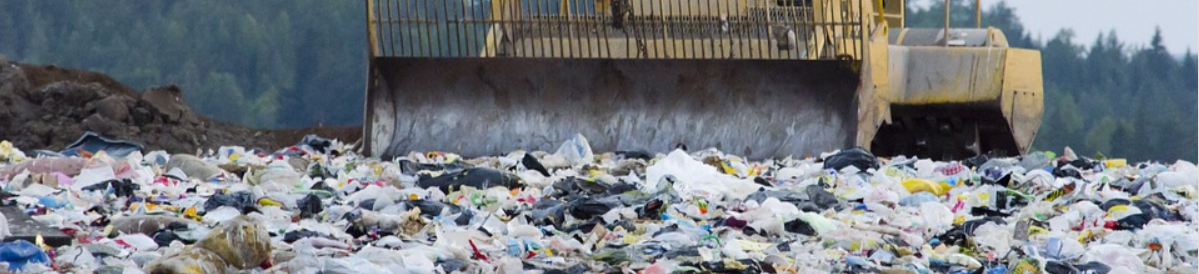 Ringmajandus ja jäätmed
Ringmajanduse põhimõtete rakendamine, sh teisene toore, väärtusahelad, tööstussümbioos, teadmiste vahetus ja uute ärimudelite arendamine
Elektroonikajäätmete liigiti kogumine ja ümbertöötlemine
Akude ja patareide kogumine ja ümbertöötlemine
Autoromude ja laevaromude probleemi lahendamine
Plastiku, biojäätmete ja pakendite kogumine ja ümbertöötlemine
Tekstiilide eraldi kogumine ja ümbertöötlemine
Komposiitmaterjalide ümbertöötlemine
Kriitilise tähtsusega toormaterjali eraldamine jäätmetest
Ohtlikke aineid sisaldavate jäätmete tuvastamine, jälgimine, kogumine, eraldamine ja ohutuks tegemine
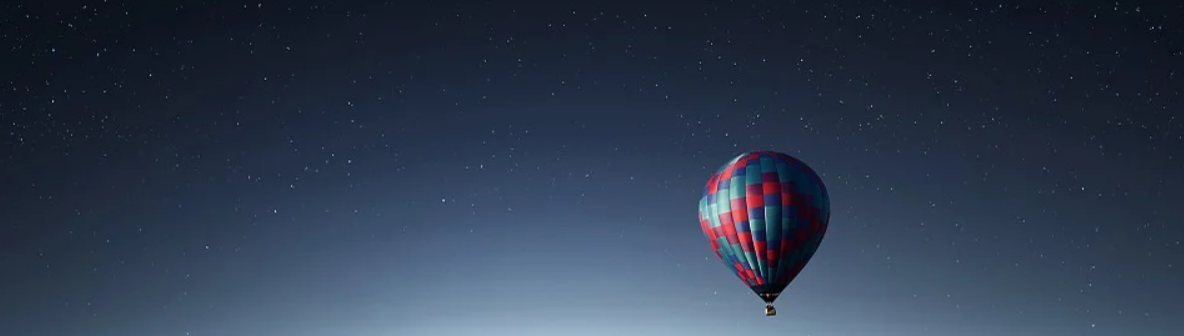 Õhk ja müra
Õhu kvaliteedi parandamine ja peenosakeste emissiooni vähendamine
Valdkondades, mis kasutavad tahkeid kütuseid
Ehitus, kaevadamine jm tolmu tekitav tegevus
Tee-ehitus, teekasutus
Alternatiivkütuste kasutamine
Innovaatilised tehnoloogiad, et vähendada autodest eralduvaid peenosakesi
Transpordi müra vähendamine
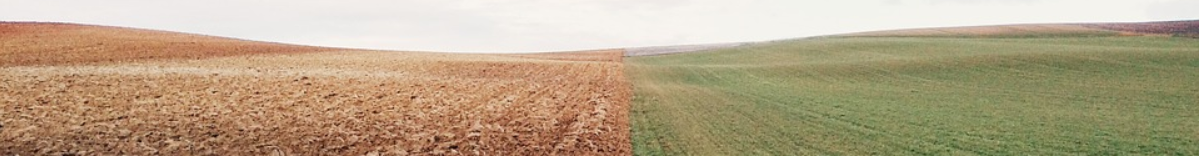 Pinnas
Mulla tervise taastamine, heastamine, kaitse ja parandamine looduslike või hallatavate ökosüsteemide piires, et pakkuda ökosüsteemiteenuseid, eelkõige taimede ja loomade tootlikkuse säilitamiseks, vee ja õhu kvaliteedi säilitamiseks või parandamiseks ning inimeste tervise ja elupaikade toetamiseks ning ennetamiseks mullakadu.
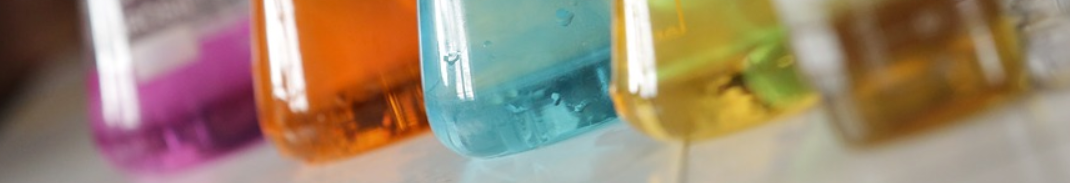 Kemikaalid
Keemiliste ainete ja segude säästlikum kasutamine eraldi, toodetes ja lõpptoodetes (sealhulgas pestitsiidid, väetised, antimikroobsed ained ja nanomaterjalid), parem teave lõpptoote keemilise sisalduse, õnnetuste ennetamise ja sellega seotud teadliku ostmise kohta, sealhulgas kemikaalide riskijuhtimise, materjalide ringluse ja kliimamuutuste seos.
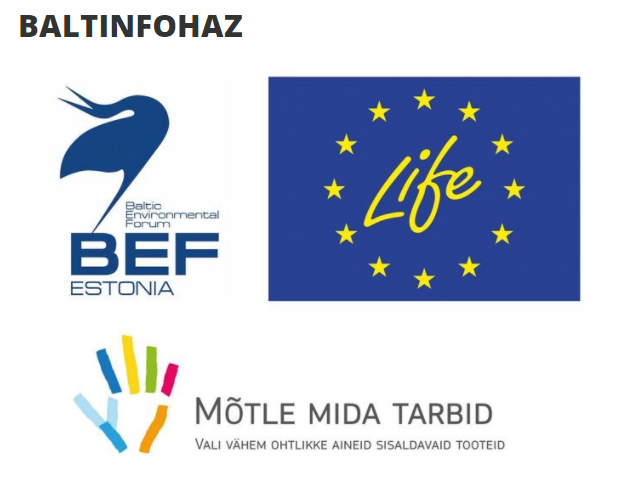 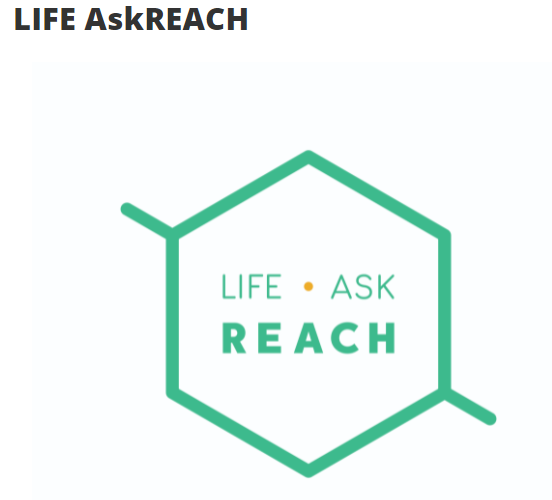 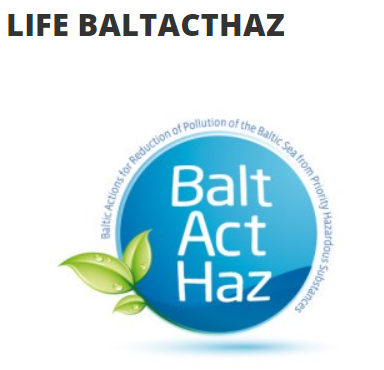 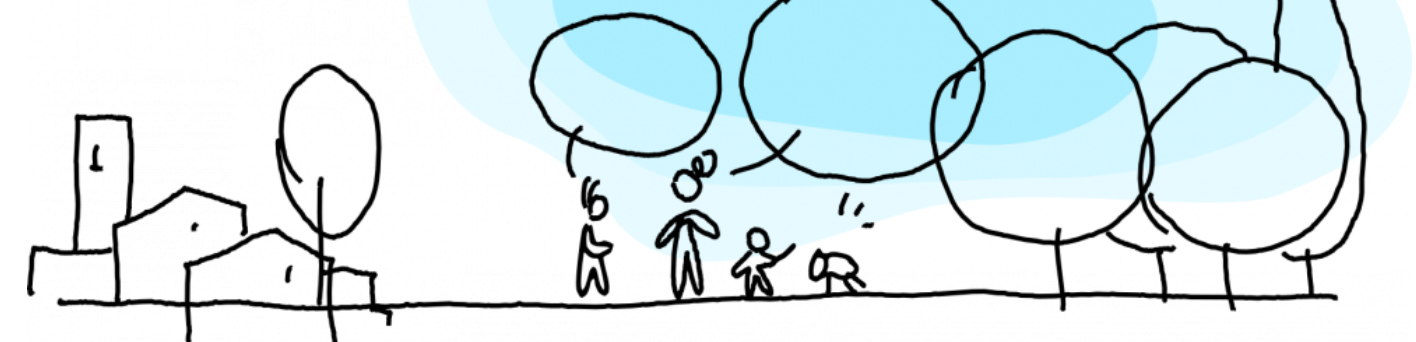 Bauhaus
Uus Euroopa Bauhausi (NEB) üldine algatus. See on keskkonna-, majandus- ja kultuurialgatus, mis ühendab disaini, jätkusuutlikkuse, kättesaadavuse ja taskukohasuse, et aidata kaasa Euroopa rohelise kokkuleppe saavutamisele. Selles algatuses võetakse arvesse ka looduse ja bioloogilise mitmekesisuse elemente.
toodete, materjalide ja ressursside väärtus on maksimeeritud ja majanduses hoitud nii kaua kui võimalik;

toodete valmistamine ja kasutamine on jätkusuutlik ning

jäätmete teke ja kahjulike ainete olemasolu on viidud miinimumini
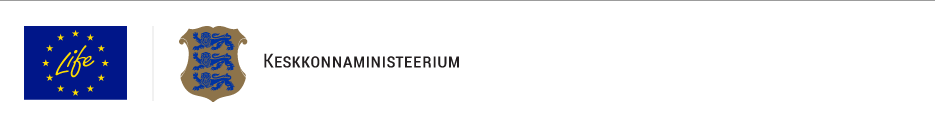 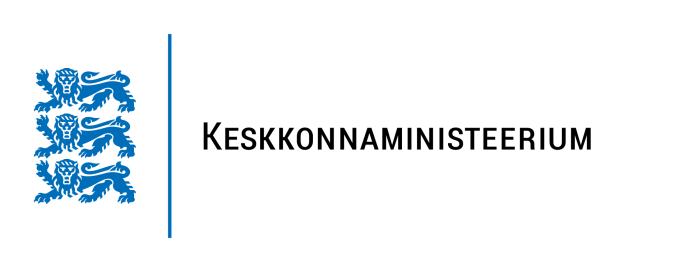 Aitäh!
https://cinea.ec.europa.eu/life/circular-economy-and-quality-life_en

https://ringmajandus.envir.ee/ 

https://life.envir.ee
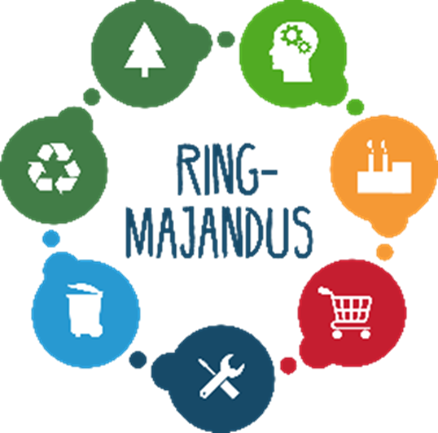